Základní rozdíly řízení organizací dle oborů
Školství
Příspěvková organizace – školství - strategie
Vzdělávání ve školách přispívá ke zvyšování lidského potenciálu. 
Priority v oblasti školství vytyčuje Ministerstvo školství, mládeže a tělovýchovy ve Strategii vzdělávací politiky do roku 2030.
https://www.msmt.cz/vzdelavani/skolstvi-v-cr/strategie-2030
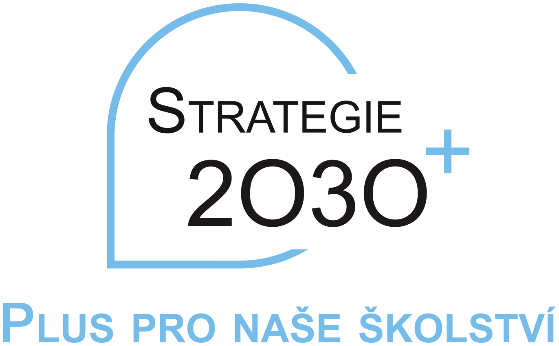 Příspěvková organizace – školství – Kdo zřizuje?
Zákon č. 561/2004 Sb., o předškolním, základním, středním, vyšším odborném a jiném vzdělávání (dále jen „školský zákon“) uvádí v § 8 odst. 1, že „kraj, obec a dobrovolný svazek obcí, jehož předmětem činnosti jsou úkoly v oblasti školství (dále jen „svazek obcí“), zřizuje školy a školská zařízení jako školské právnické osoby nebo příspěvkové organizace podle zvláštního předpisu.“
Příspěvková organizace – školství- Vzdělávací soustava
MŠMT spolu s krajskými úřady vypracovává dlouhodobý záměr vzdělávání a rozvoje vzdělávací soustavy České republiky a krajů. 
Kraje tento dlouhodobý záměr předávají ministerstvu k vyjádření, určité části tohoto dlouhodobého záměru jsou radou kraje předávány zastupitelstvu ke schválení. 
Ministerstvo předkládá dlouhodobý záměr vzdělávání a rozvoje vzdělávací soustavy České republiky ke schválení vládě.
https://www.msmt.cz/vzdelavani/skolstvi-v-cr/vzdelavaci-soustava
Příspěvková organizace – školství
Regionální školství je předmětem zákona č. 561/2004 Sb. Do regionálního školství patří všechny školy kromě vysokých škol, a to:
Mateřské školy a předškolní zařízení
Základní školy včetně nižších ročníků gymnázií
Speciální školy.
Gymnázia.
Střední odborné školy.
Střední odborná učiliště a integrované střední školy.
Vyšší odborné školy.
Příspěvková organizace – školství
Regionální školy a školská zařízení jsou zřizovány obcemi, svazky obcí, kraji, Ministerstvem školství, mládeže a tělovýchovy, církvemi, soukromými právnickými a fyzickými osobami.
Na zřizovateli je, jaká z právních forem bude využita při zřízení školy, dle školského zákona: Může se jednat o:
příspěvkovou organizaci (dle zákona č. 250/2000 Sb., o rozpočtových pravidlech územních rozpočtů)
nebo o školskou právnickou osobu (dle zákona č. 561/2004 Sb., o předškolním, základním, středním, vyšším odborném a jiném vzdělávání)
Příspěvková organizace – školství
Školská právnická osoba má ve školském zákoně (zákon č. 561/2004 Sb., o předškolním, základním, středním, vyšším odborném a jiném vzdělávání) zakotvenou speciální právní úpravu. Zřizovatelem školské právnické osoby může být:
Veřejný zřizovatel (Ministerstvo školství, mládeže a tělovýchovy, nebo kraj, obec, svazek obcí).
Neveřejný zřizovatel (právnická osoba např. obchodní společnost, registrovaná církev, či jiná fyzická osoba).
Rozdíly příspěvkových organizací a školských právnických osob
Příspěvková organizace vzniká dnem, který určí zřizovatel (zastupitelstvo) v rozhodnutí o jejím zřízení. Příspěvková organizace se zapisuje do obchodního rejstříku na návrh podaný zřizovatelem. 
Školská právnická osoba vzniká dnem zápisu do rejstříku školských právnických osob. Zřizovatel školské právnické osoby nemá povinnost zapsat do obchodního rejstříku tuto nově vzniklou právnickou osobu.
Rozdíly příspěvkových organizací a školských právnických osob
Zákon č. 250/2000 Sb. jednoznačně definuje peněžní fondy a stanovuje využití těchto fondů. Školská právnická osoba má definovány jen 3 fondy (rezervní, investiční a fond kulturních a sociálních potřeb) – další fondy může vytvářet, jestli jí to dovolí zřizovatel.
Příspěvková organizace má složitější účetní osnovu podle vyhlášky č. 505/2002 Sb., školská právnická osoba má jednodušší účetní osnovu dle vyhlášky č. 504/2002 Sb.
Správa regionálního školství
Obce zabezpečují výdaje škol a školských zařízení, které zřizují, mimo výdajů, které jsou hrazeny ze státního rozpočtu či z jiných zdrojů.
Odbory školství krajských úřadů – krajské úřady jsou povinny zajistit podmínky pro střední a vyšší odborné vzdělávání, dále pro vzdělávání dětí, žáků nebo studentů se speciálními vzdělávacími potřebami, pro výkon ústavní výchovy, pro zájmové, základní umělecké a jazykové vzdělávání
Ministerstvo školství, mládeže a tělovýchovy – řídí výkon státní správy v oblasti školství, je odpovědné za stav ve školství, za koncepci a rozvoj vzdělávací soustavy
Správa regionálního školství – dozor a správa
Česká školní inspekce – je podřízena Ministerstvu školství, mládeže a tělovýchovy. Je organizační složkou státu, která je tomuto ministerstvu podřízena. 
Školská rada – se zřizuje při základních, středních a vyšších odborných školách. Je zřizována zřizovatelem školy, který určuje počet jejich členů.
Krajský úřad prostřednictvím krajských normativů stanovuje také limitní počty zaměstnanců v příslušných školských zařízeních a školách.
Vzdělávací programy
Rámcové vzdělávací programy jsou zpracovávány na státní úrovni pro jednotlivé obory vzdělávání z národních rámců. 
Školy na základě rámcových vzdělávacích programů vytvářejí školní vzdělávací programy
Sport
specifika
Ministerstvo školství, mládeže a tělovýchovy
Jednu z nejvýznamnějších rolí ohledně mládeže, vzdělávání a sportu u nás má jakožto ústřední orgán MŠMT, jehož působnost je přesně vymezena v Zákoně č.2/1969 Sb., o zřízení ministerstev a jiných ústředních orgánů státní správy České republiky v aktuálním znění.
Příspěvková organizace MŠMT
VICTORIA Vysokoškolské sportovní centrum MŠMT 
VICTORIA Vysokoškolské sportovní centrum Ministerstva školství, mládeže a tělovýchovy je organizační složkou státu, působí na území České republiky a jeho sídlem je Praha. Je nejen centrem sportovní přípravy reprezentantů ČR s moderním přístupem k tréninku, sportovcům, trenérům i realizačním týmům, ale i odborně servisním pracovištěm MŠMT pro oblast sportu a tělovýchovy.
Služby ve sportu
28. 2. 2001 vzniká základní právní předpis a to zákon č. 115/2001 Sb., o podpoře sportu ve znění zákona č. 219/2005 Sb., který vymezuje postavení sportu ve společnosti jako veřejně prospěšné činnosti. 
Je určen občanským sdružením v tělovýchově a sportu a obsahuje organizovaný i neorganizovaný sport, který má za cíl harmonický rozvoj tělesné i psychické kondice. 
Kromě předpisů, upravujících otázky sportu, sportovišť, zdravotních podmínek, se dotýkají oblasti sportu i další zákony z různých oblastí, např. předpisy na úseku finanční správy (různé daňové předpisy), správního práva (např. stavební zákon), předpisy upravující vznik jednotlivých organizovaných skupin sportovců (např. obchodní zákoník, živnostenský zákon, zákon o sdružování občanů).
Zákon o podpoře sportu
Podle zákona o podpoře sportu má MŠMT následující úkoly: 
a) vypracovává návrh plánu státní politiky ve sportu 
b) koordinuje uskutečňování vládou schváleného plánu, 
c) zabezpečuje finanční podporu sportu ze státního rozpočtu, 
d) kontroluje použití podpory sportu ze státního rozpočtu u příjemců podpory a u osob, kterým příjemce tuto podporu v souladu s podmínkami pro použití podpory dále poskytnul,
Zákon o podpoře sportu II
e) vytváří podmínky pro sport dětí a mládeže a jejich trenéry, pro rozvoj sportu pro všechny, pro sport zdravotně postižených občanů a pro sportovní reprezentanty České republiky a jejich účast na sportovních akcích v České republice a zahraničí, 
f) vydává antidopingový program a organizuje a kontroluje jeho uskutečňování a vydává program prevence ovlivňování výsledků sportovních soutěží, 
g) zřizuje příspěvkovou organizaci za účelem plnění závazků plynoucích z Mezinárodní úmluvy proti dopingu ve sportu, h) zřizuje rezortní sportovní centrum a zabezpečuje jeho činnost, 
i) koordinuje činnost rezortních sportovních center Ministerstva obrany a Ministerstva vnitra, 
j) vede v elektronické podobě rejstřík sportovních organizací žádajících o podporu ze státního rozpočtu podle § 6b nebo 6c a sportovců, trenérů a sportovních zařízení, na jejichž činnost se žádá o poskytnutí této podpory.
Rozdělení sportovních organizací
Rozdělení sportovních organizací V České republice je prostředí sportu kombinované z velkého množství organizací, ty však podle Čáslavové (2009) spadají do tří sektorů:
1. sektor – státní správa pro tělesnou výchovu a sportu
2. sektor – spolková tělesná výchova a sport
3. sektor – podnikatelský
1. sektor – státní správa pro tělesnou výchovu a sportu
V tomto sektoru je garantem pro tělesnou výchovu a sport MŠMT. Jak je stanoveno v Zákoně o podpoře sportu, tak do oblasti sportu také zasahuje Ministerstvo obrany, Ministerstvo vnitra a Ministerstvo zdravotnictví, které mají na starosti mimo jiné i činnost rezortních sportovních center. 
V neposlední řadě jsou tu krajské úřady a obce, které se starají o rozvoj sportu na regionální a místní úrovni.
2. sektor – spolková tělesná výchova a sport
Soustavná sportovní činnost je v ČR prováděna více jak 20 000 kluby a jednotami a více než 150 sportovními svazy. 
Tyto kluby a TJ jsou sdruženy v zastřešujících sportovních organizacích, mezi kterými jednoznačně dominují neziskové organizace, vznikající za účelem provozování sportovní činnosti. Což znamená, že zisk se neřadí mezi jejich primární cíle. 
Tyto organizace jsou zaměřeny na sportovní činnost v oblasti sportu pro všechny, ale také na výkonnostní sport a reprezentaci ČR. 
Spadají sem organizace jako Český olympijský výbor (ČOV), Česká obec sokolská, Česká asociace sportu pro všechny (ČASPV), Sdružení sportovních svazů ČR atd.
3. sektor – podnikatelský
Do tohoto sektoru se řadí podnikatelská zařízení ve sportovní oblasti (fitness centra, plavecké a lyžařské školy, provozování sportovních hal apod.) a sportovní kluby, které jsou založené na bázi obchodní společnosti a jako ziskové organizace ve sportu je jejich prioritním cílem generovat zisk.
Právní úprava organizací ve sportu
Hlavní právní formy sportovních organizací v ČR: 
 Spolky (sportovní svazy, ČOV, ČUS, kluby) + další NNO
Obchodní společnosti – a.s., s.r.o. 
Příspěvkové organizace
Sociální služby
specifika
Příspěvková organizace – sociální služby
Existují tři základní formy poskytování sociálních služeb (§ 33 zákona o sociálních službách):
Ambulantní služby – za těmito službami klienti dochází nebo jsou doprovázeni do zařízení sociální služby. Součástí těchto služeb není ubytování.
Pobytové služby – jedná se o služby poskytované s ubytováním v daném zařízení.
Terénní služby – zde patří služby poskytované v přirozeném sociálním prostředí klienta.
Poskytovatelé sociálních služeb
Musí být registrováni.
Podmínky pro registraci jsou definovány zákonem o sociálních službách v §79 tohoto zákona.
Krajské úřady plní funkce registrujících orgánů, v některých případech vykonává registraci Ministerstvo práce a sociálních věcí.
Příslušné krajské úřady vedou registraci poskytovatelů sociálních služeb.
Ministerstvo práce a sociálních věcí pak spravuje registr v elektronické podobě jako celek. 
https://www.mpsv.cz/registr-poskytovatelu-sluzeb
Důležitost zákona č. 108/2006, Sb.
Zákon o sociálních službách
Standardy služeb
Požadavky na pracovníky
Sociální pracovník versus pracovník v sociálních službách!!!
https://akademia.cz/magazin/rozdil-v-profesi-pracovnik-v-socialnich-sluzbach-a-socialni-pracovnik
Kterou kvalifikaci lze získat snáze pro Vás?
Oblast kultury
Kultura – péče o kulturu
Strategie hospodářského růstu České republiky.
Strategie účinnější státní podpory kultury.
Koncepce účinnější péče o movité kulturní dědictví.
Koncepce účinnější péče o tradiční lidovou kulturu.
Koncepce rozvoje knihoven.
Koncepce účinnější podpory umění.
https://www.mkcr.cz/vztah-statu-ke-kulture-cs-70
Kultura – Ministerstvo kultury
Je ústředním orgánem státní správy.
Plní úkoly stanovené v zákonech a v jiných obecně závazných právních předpisech, úkoly z členství v EU.
Podporuje umění.
Kulturní aktivity.
Péči o kulturní dědictví.
Poskytuje dotace ze státního rozpočtu.
Zřizovatel: Národní památkový ústav, Národní muzeum, Národní divadlo, Česká filharmonie, Národní ústav lidové kultury… (cca 30 příspěvkových organizací)
Kultura – kraje a obce
Podporují kultury ze svých rozpočtů.
Zřizují knihovny, muzea a galerie, divadla, orchestry a ústavy archeologické památkové péče.
Spoluvytváří finanční, koncepční a legislativní předpoklady pro rozvoj kultury.
Kultura – financování
Přímá podpora
Nepřímá podpora
https://www.mkcr.cz/dotacni-okruhy-cs-1137
Zdravotnictví
specifika
Ministerstvo zdravotnictví
Zajištění zdravotní péče, legislativu
Reguluje lékovou politiku, ceny zdravotních služeb
Garantuje kvalitu vzdělání lékařů, zdravotního personálu
Podporuje výzkum
Přispívá platbami ze státního rozpočtu
Kontrolní dohled nad činností zdravotních pojišťoven, zdravotnických zařízení
Zdravotnictví
Systém zdravotnictví (zdravotní péče) České republiky je založen na bázi povinného zdravotního pojištění. Tento způsob je charakteristický s určitými modifikacemi pro většinu západoevropských zemí, jako je Německo, Holandsko, Rakousko, Belgie.
Zdravotní péče – soustava zařízení
Zařízení léčebně-preventivní péče: 
Zařízení ambulantní péče
Ústavní péče
Odborné léčebné ústavy (lázeňské léčebny, ozdravovny)
Zařízení lékařské péče (lékárny, laboratoř pro kontrolu léčiv)
Zvláštní dětská zařízení (kojenecké ústavy, dětské domovy). 
Výzkumné ústavy. 
Fakultní nemocnice
Zdravotní péče
Podle místa poskytování (ambulantní, ústavní)
Podle typu specializace (primární, sekundární, terciární)
Podle způsobu poskytování (standardní, nadstandardní)
Podle způsobu financování (plně hrazená ze zdravotního pojištění, částečně hrazená ze zdravotního pojištění, nehrazená ze zdravotního pojištění)